O ENSINAMENTO DO INFERNO
Estudo sobre a revelação progressiva do lugar chamado Inferno.
1
O ENSINAMENTO DO INFERNO
A palavra INFERNO significa: um lugar de sofrimento em chamas para os perdidos.  Nosso entendimento acerca do inferno foi progressivo. Queremos ilustrar o que a Bíblia revela, passo por passo. Esta apresentação visual é baseada sobre o estudo exaustivo chamado “Inferno”.

No fim, daremos os versículos principais que foram usados para desenvolver esta apresentação.
2
O ENSINAMENTO DO INFERNO
Entendimento no Velho Testamento.
Sepultura também é chamada: 


                     “Morte”
Seol é traduzido...
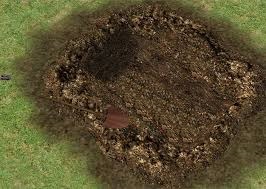 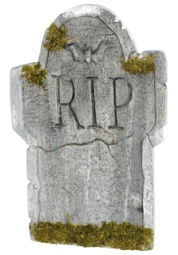 Morado dos mortos: – Corpo e Alma –
– Perdido e Salvo –
“Sepultura”
“Cova”
SEOL
“Abismo” (buraco?)
Inferno também é chamado:
PROFUNDEZAS
MAIS BAIXAS PARTES
ABISMO
“Inferno”
3
O ENSINAMENTO DO INFERNO
Entendimento do Velho Testamento.
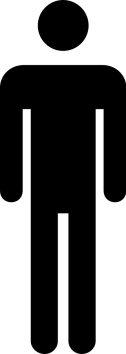 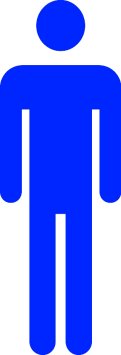 Quando uma pessoa morre, seja perdida ou salva...
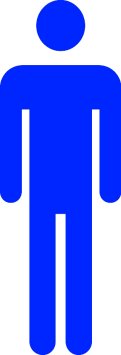 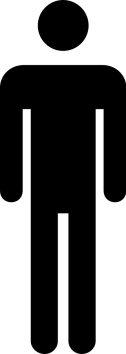 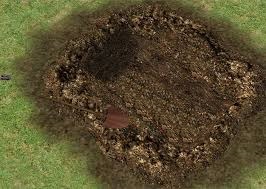 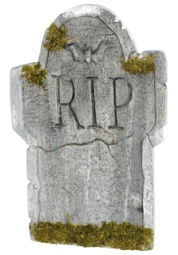 ...seu corpo vai para a sepultura e...
SEOL
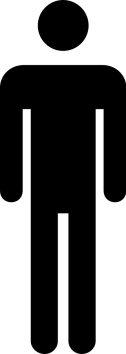 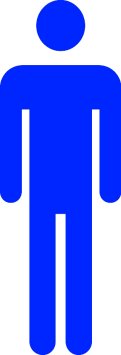 ...sua alma vai para “as profundezas da terra”.
4
O ENSINAMENTO DO INFERNO
2.  Ensinamento de Jesus Cristo.
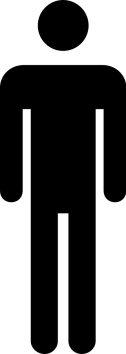 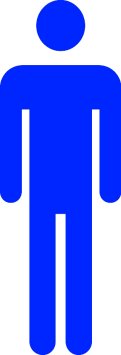 A parábola do homem rico e o mendigo Lázaro nos ensina:
Que o mendigo morreu,
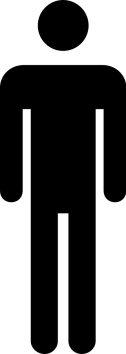 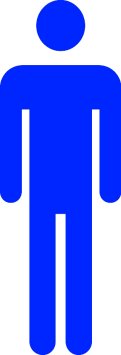 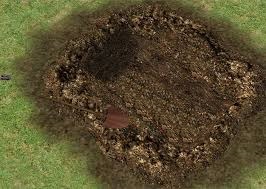 Que o rico morreu,
foi sepultado,...
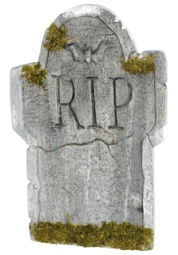 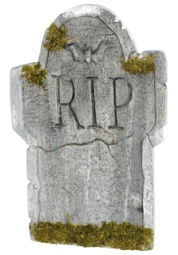 ?
HADES
e foi levado ao seio de Abraão.
...e no inferno estava em tormentos.
HÁ UM GRANDE ABISMO
GRANDE ABISMO
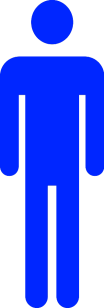 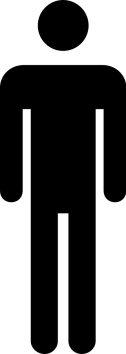 Seio de Abraão 
“Consolado”
Inferno
“atormentado”
5
O ENSINAMENTO INFERNO
3. A morte e ressurreição de Cristo.
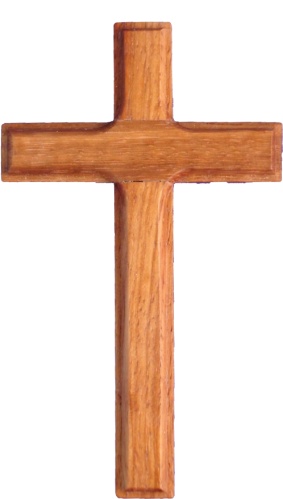 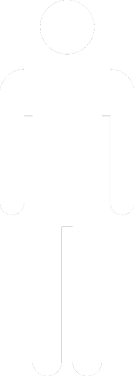 Cristo morreu na cruz em nosso lugar.
Foi sepultado por três dias e três noites.
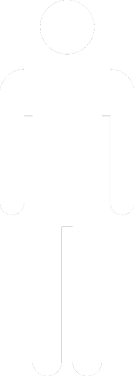 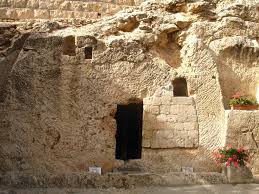 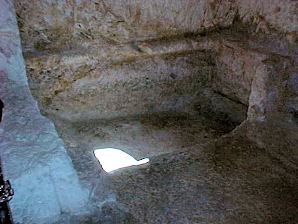 Lembra que falou para o ladrão: “hoje estarás comigo no Paraíso”?
Sua alma foi para o Hades, onde Ele pregou para os habitantes ali.
HADES
GRANDE ABISMO
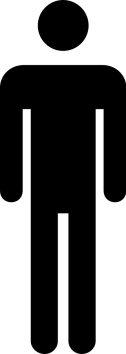 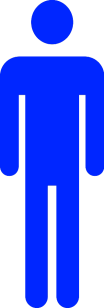 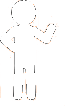 Seio de Abraão 
“Consolado”
Paraíso
Inferno
“atormentado”
6
O ENSINAMENTO DO INFERNO
3. A morte e ressurreição de Cristo.
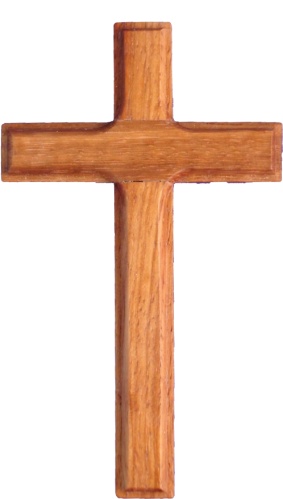 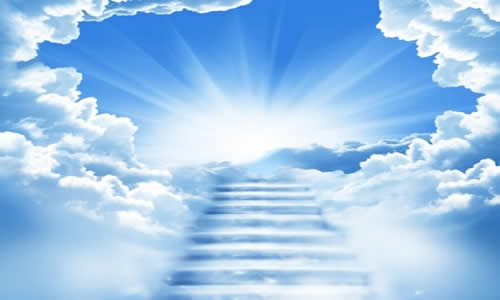 Quando Cristo foi para o Pai depois sua ressurreição, Ele levou “cativo o cativeiro”.
HADES
GRANDE ABISMO
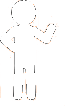 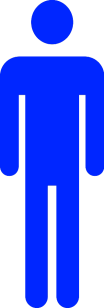 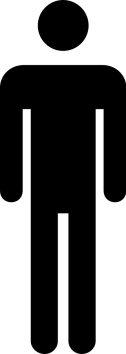 “Inferno”
7
O ENSINAMENTO DO INFERNO
3. A morte e ressurreição de Cristo.
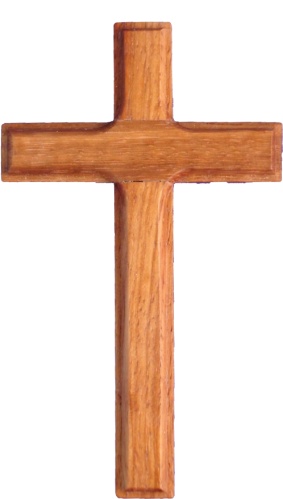 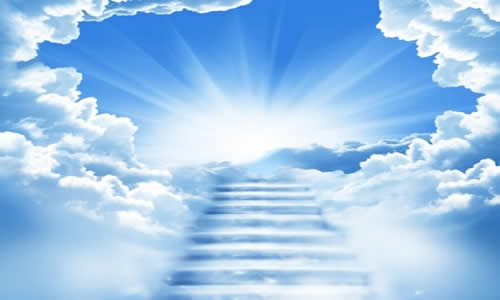 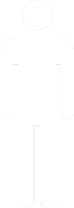 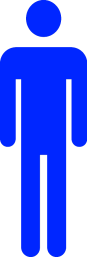 Quando Cristo foi para o Pai depois sua ressurreição, Ele levou “cativo cativeiro”.
HADES
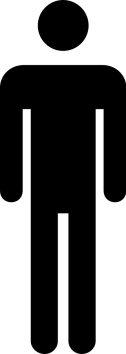 “Inferno”
8
O ENSINAMENTO INFERNO
4.  O que sabemos hoje.
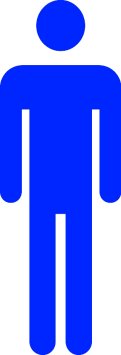 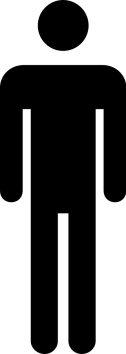 Quando um homem perdido morre,...
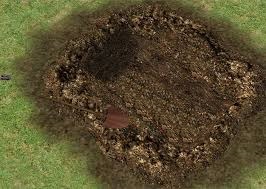 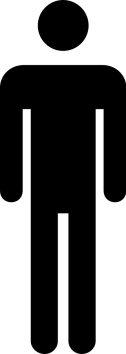 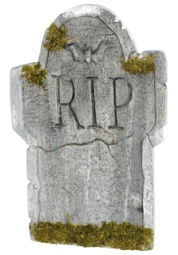 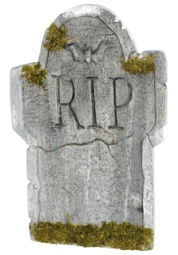 seu corpo está enterrado,...
HADES
mas a sua alma vai para Inferno.
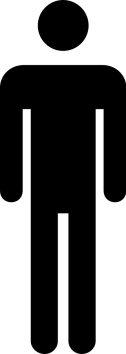 9
O ENSINAMENTO INFERNO
4.  O que sabemos hoje.
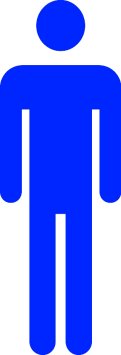 Quando um homem salvo morre...
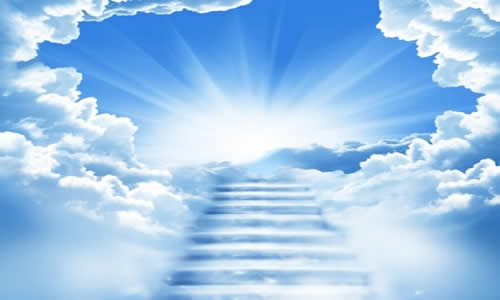 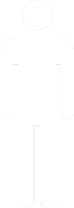 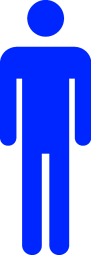 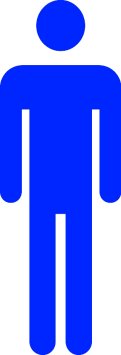 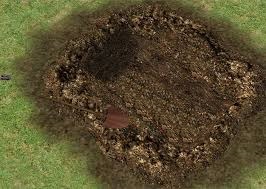 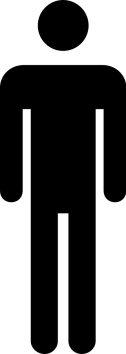 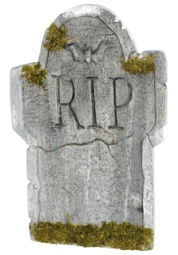 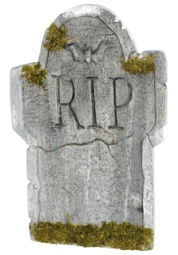 “...seu corpo está enterrado,...
...mas a sua alma vai para o Céu.
HADES
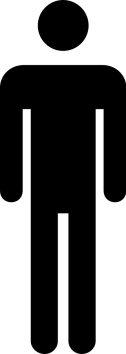 “Inferno”
10
O ENSINAMENTO DO INFERNO
5.  O que aprendemos sobre os anjos?
Creio que é o mesmo lugar do que o Abismo em Apocalipse onde anjos são guardados para um tarefa especial.
Aprendemos que há um lugar chamado Tártaro, onde certos anjos são presos esperando o seu juízo.
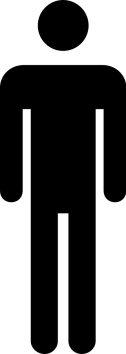 “Inferno”
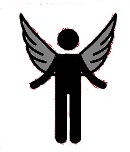 ABISMO
TÁRTARO
11
O ENSINAMENTO DO INFERNO
6.  O Grande Trono Branco.
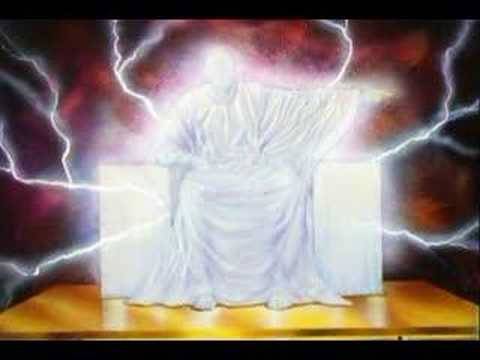 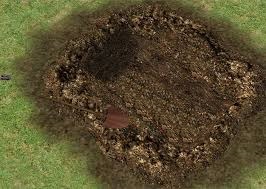 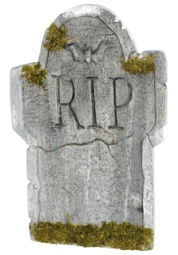 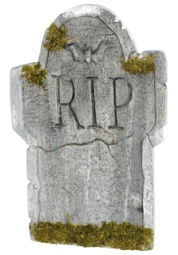 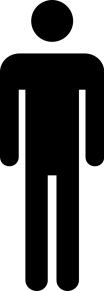 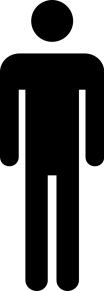 A morte e o inferno... 

Morte = Corpos
Inferno = Almas

...deram os mortos que neles havia.
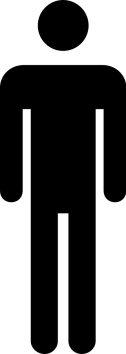 A Morte
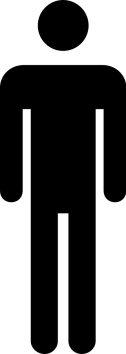 O Inferno
12
O ENSINAMENTO DO INFERNO
6.  O Grande Trono Blanco.
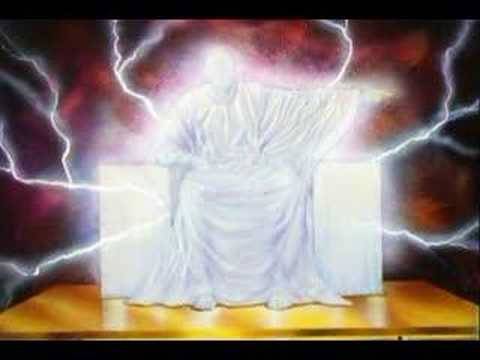 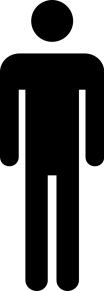 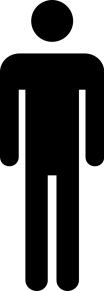 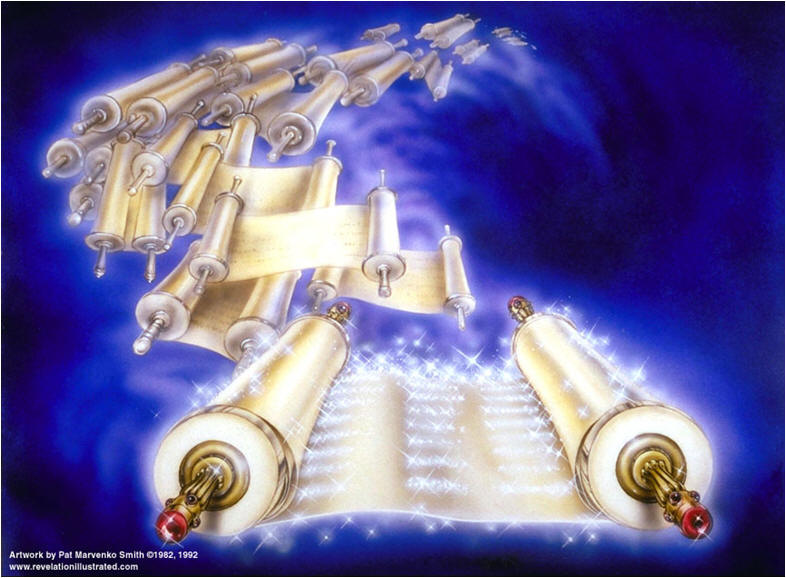 E abriram-se os livros. E os mortos foram julgados pelas coisas que estavam escritas nos livros, e foram julgados cada um segundo as suas obras.
Este julgamento era para determinar o grau de sofrimento eterno que cada um iria realizar.
13
O ENSINAMENTO DO INFERNO
6.  O Grande Trono Blanco.
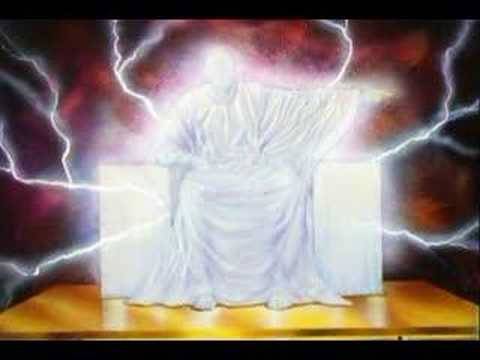 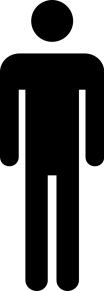 ...foram lançados...
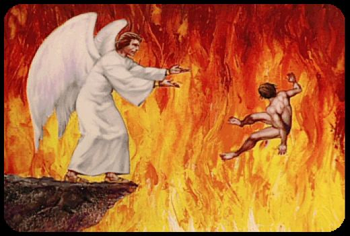 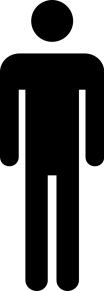 Aqueles que não foram achados escritos no livro da vida,...
...no lago de fogo.
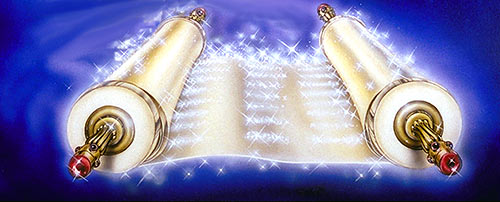 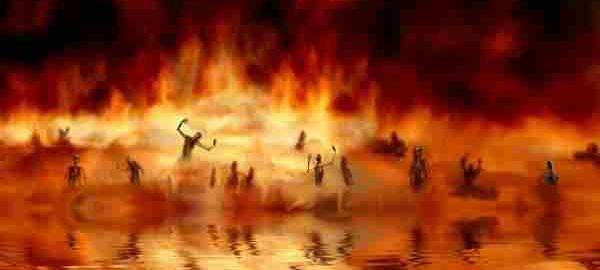 14
O ENSINAMENTO DO INFERNO
O que tudo isso têm haver com a sua vida?

Tem certeza que seu nome está no livro da vida?

Está fazendo sua parte para avisar outros do seu perigo?
15
O ENSINAMENTO DO INFERNO
Versículos  Selecionados
Slide 3:
Seol é traduzido:
Sepultura - Gênesis 44:31, 1 Samuel 2:6,  1 Reis 2:6,  Jó 7:9,  etc.
Abismo – Números 16:30 e Números 16:33.
Cova - Ezequiel 31:16, Ezequiel.32:24
Inferno – Salmos 9:17, Salmos 16:10,  Salmos 49:15 , etc.
Sepultura também é chamada:  Morte - Provérbios 9:18,  Isaías 14:9, Isaías 28:15, Isaías 28:18, Ezequiel 32:21, etc.
Inferno também é chamado:
Profundezas - Deuteronômio 32:22,  Salmos 63:9, Salmos 86:13, Provérbios 9:18, Isaias 14:15
Mais Baixas Partes  -  Ezequiel 26:20,  Ezequiel 31:14-18,  Ezequiel.32:24,
Abismo - Isaias 14:15
16
O ENSINAMENTO DO INFERNO
Versículos  Selecionados
Slide 4:
Quando uma pessoa morre, seja perdida ou salva, seu corpo vai para a sepultura e sua alma vai para “as profundezas da terra”.  - Salmos 16:10, Jó 26:5, Jó 30:23,, etc.
Slide 5:
A Parábola do homem Rico e Lázaro – Lucas 16:19-31
Slide 6:
Cristo morreu na cruz em nosso lugar – Romanos 5:5-6, etc.
Foi sepultado por três dias e três noites – Mateus 12:40.
Sua alma foi para o Hades, onde Ele pregou para os habitantes ali - 1 Pedro 3:19-22, 1 Pedro 4:5-6.
Lembra que falou para o ladrão: hoje estaras comigo no Paraíso? – Lucas 23:43
17
O ENSINAMENTO DO INFERNO
Versículos  Selecionados
Slide 7-8:
Quando Cristo foi para o Pai depois sua ressurreição, Ele levou “cativo o cativeiro”.  - Efésios 4:7-10.
Slide 9:
Quando um homem perdido morre, seu corpo está enterrado, mas a sua alma vai para Inferno. - Lucas 16:19-31
Slide 10:
Quando um homem salvo morre, seu corpo está enterrado, mas a sua alma vai para o Céu. – Filipenses  1:23,  I Tessalonicenses 4:13-14.
Slide 11:
Aprendemos que há um lugar chamado Tártaro, onde certos anjos são presos esperando o seu juízo. - 2 Pedro 2:4, 
Creio que é o mesmo lugar do que o Abismo em Apocalipse onde anjos são guardados para um tarefa especial. - Lucas 8:31, Apocalipse 9:1,-2,  Apocalipse 9:11,  Apocalipse 11:7, Apocalipse 17:8, Apocalipse 20:1,  Apocalipse 20:3,.
18
O ENSINAMENTO DO INFERNO
Versículos  Selecionados
Slide 12-14:
A morte e o inferno deram os mortos que neles havia. E abriram-se os livros. E os mortos foram julgados pelas coisas que estavam escritas nos livros, e foram julgados cada um segundo as suas obras. Este julgamento era para determinar o grau de sofrimento eterno que cada um iria realizar. Aqueles que não foram achados escrito no livro da vida, foram lançados no lago de fogo. – Apocalipse 20:11-15.
19